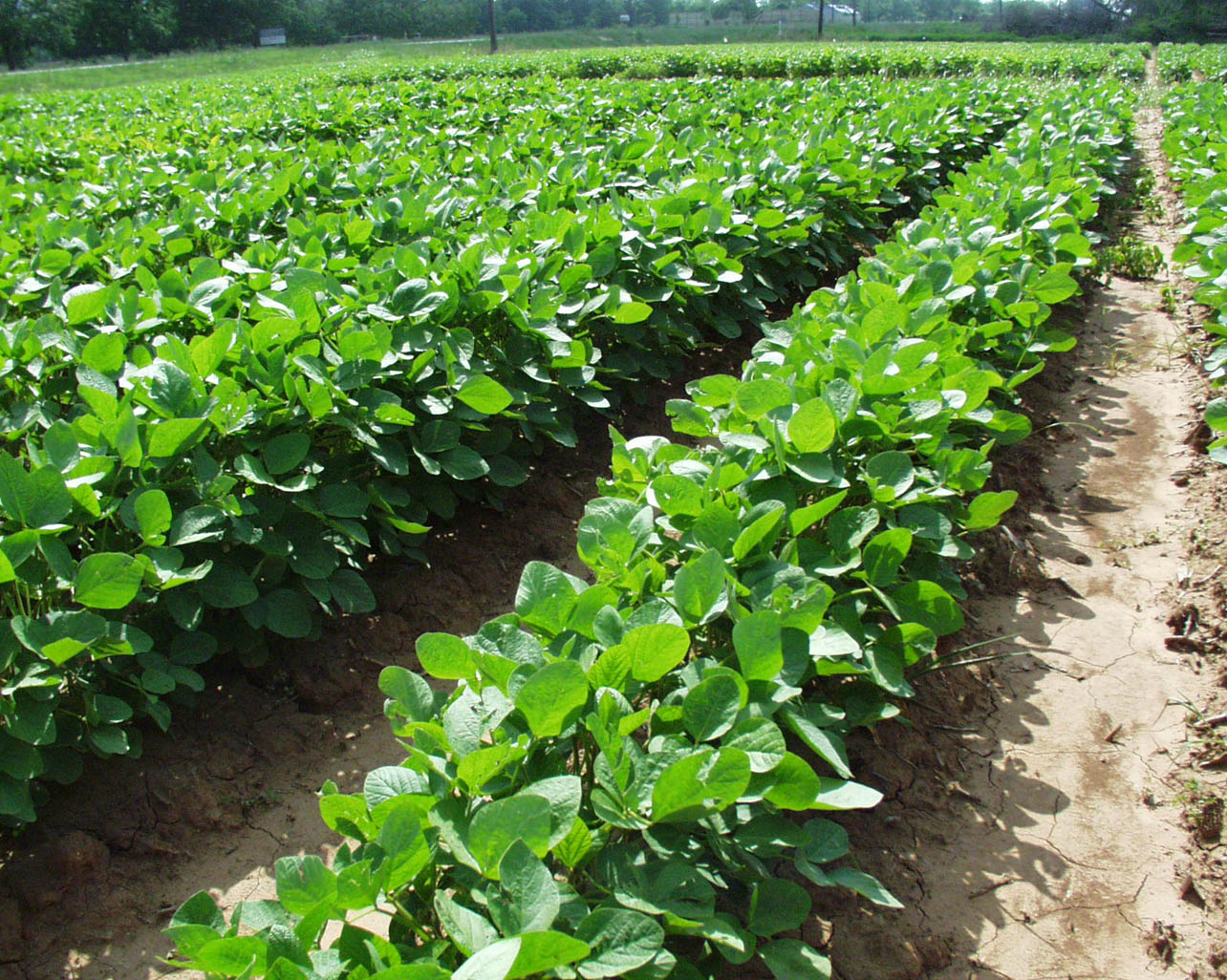 Dirt
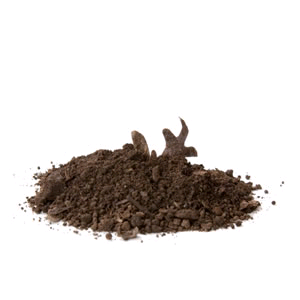 What’s the difference?
Soil
Soil – The outermost thin layer of the earth’s surface capable of supporting life.

All of life comes from the soil.  Without it, we would perish.

Soil takes many centuries to form and is so durable it can last as long as our species survives, yet it is so fragile it can be destroyed almost overnight.
How do we have soil ?
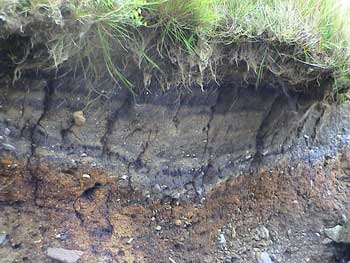 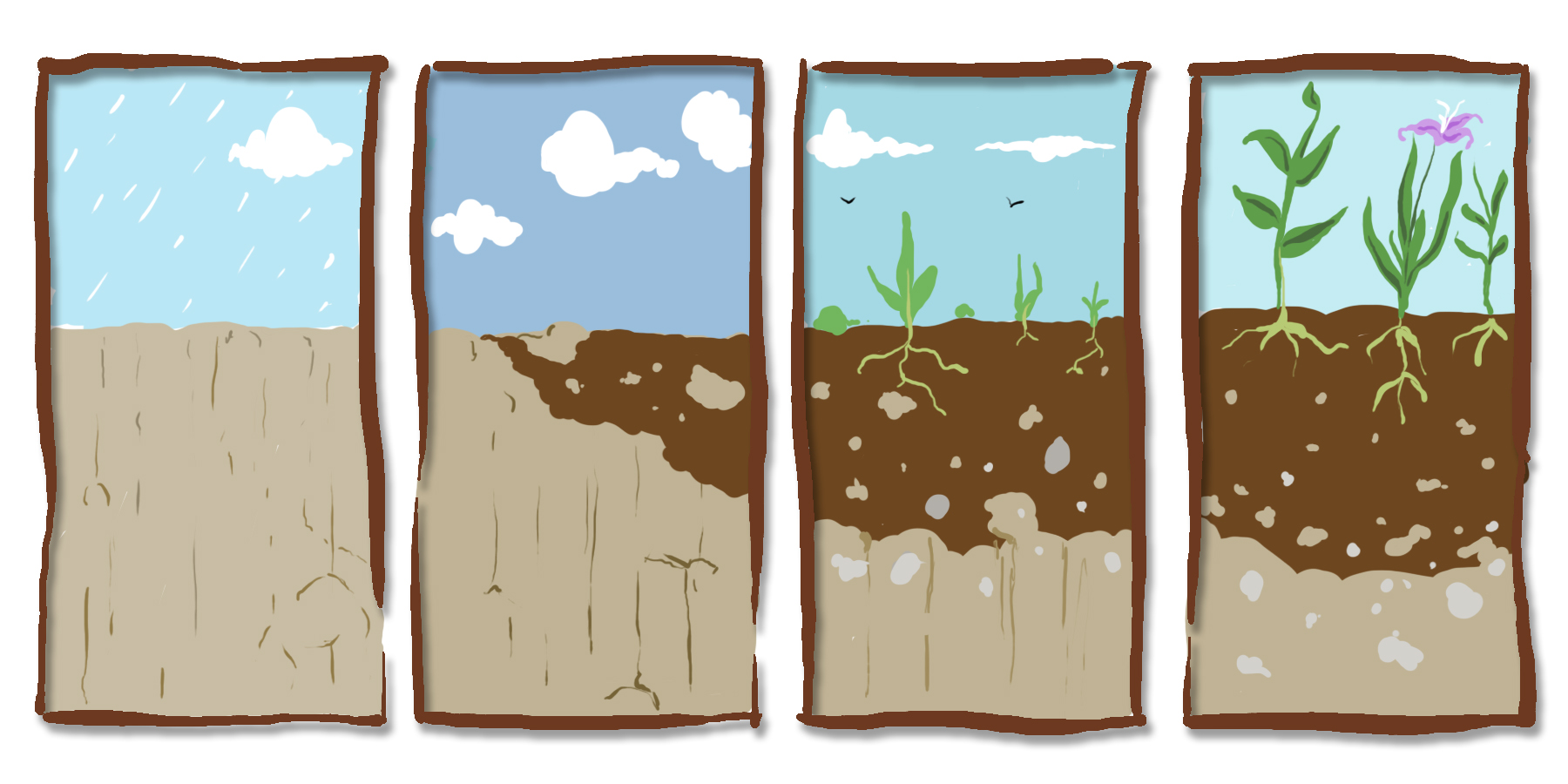 Time-------------------------->
Soil Forming Factors
Parent Material plus Soil Organic Matter
Weathering Factors
Temperature changes
Water Action
Plant roots
Ice Expansion
Mechanical grinding
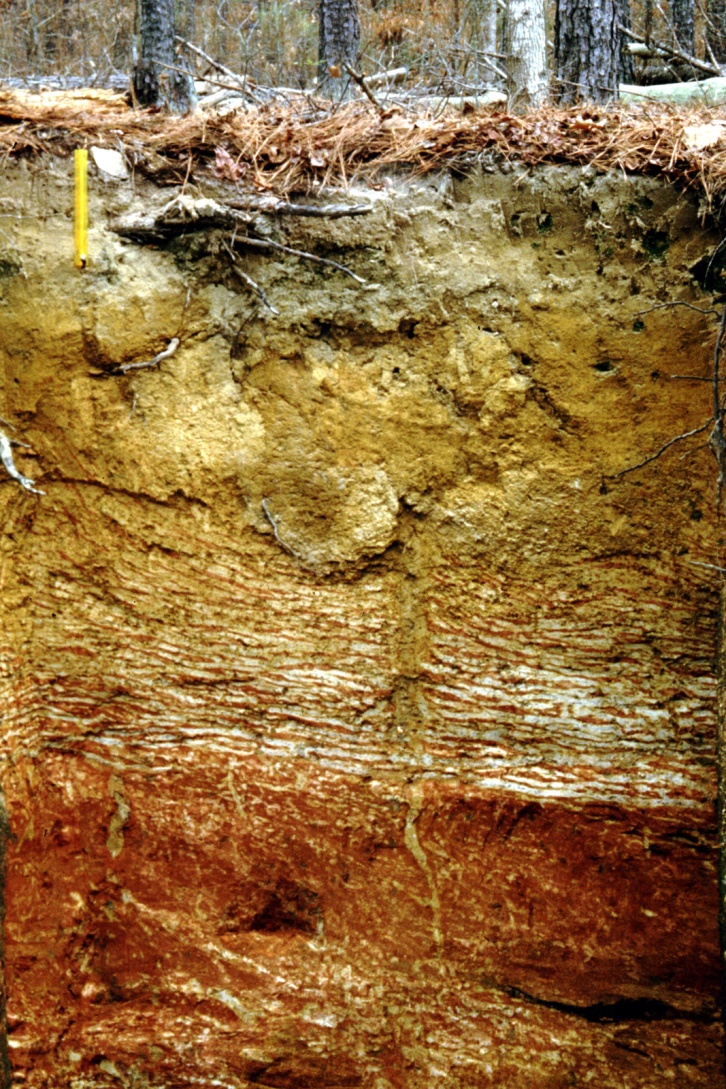 Soil Horizons
A Horizon

B Horizon

C Horizon
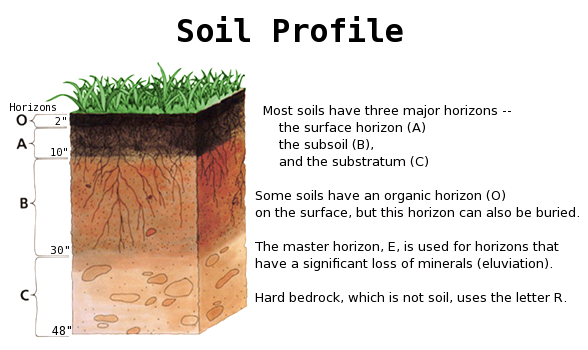 Most Soils have three major horizons with an optional organic (O) layer

The Surface (A)

The subsoil (B)

The substatum (C)
A Horizon
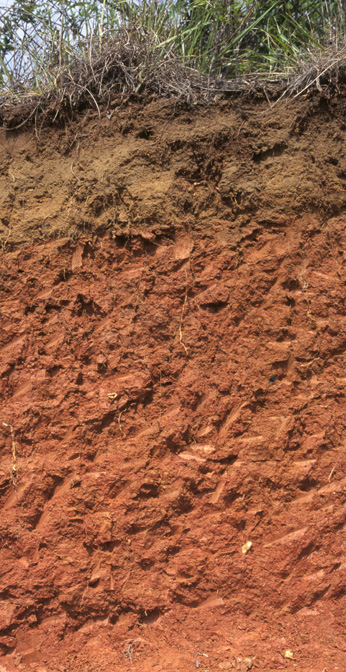 Darker

2-5” deep

Organic matter
B Horizon
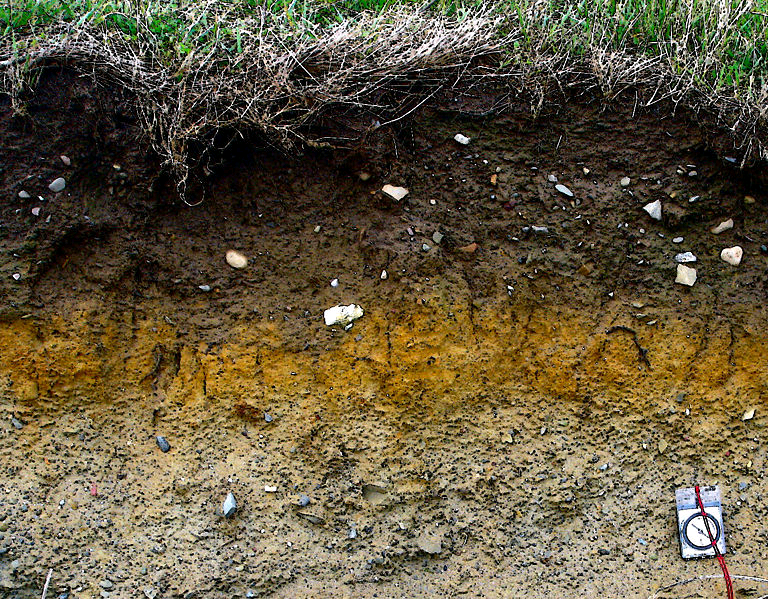 Transition between 
	A (topsoil) and 
	C (bedrock)

Called “Subsoil”
C horizon
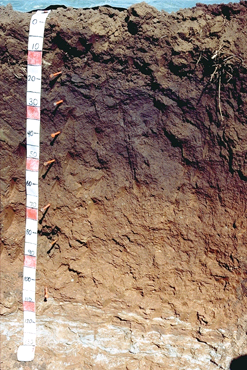 Parent material

Close to Bedrock

Little change
After soil’s broken down, do we have different types or all the same type of soil?
Soil
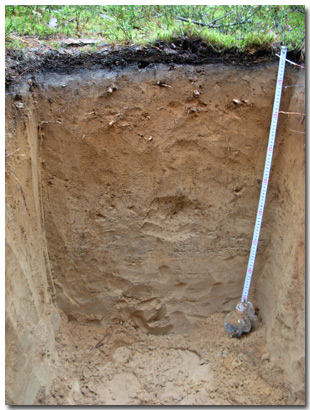 Sand

Silt

Clay
Textural Class: Sand
Sand- few large pores = __low__ water holding capacity.
The particle size is from 0.05-2.0 mm
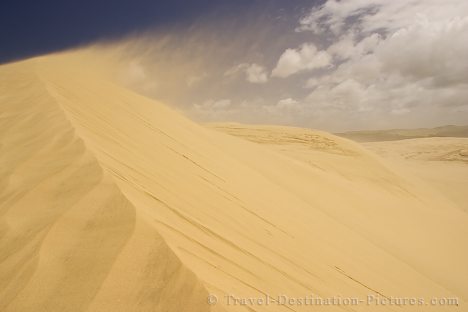 Textural Class: Silt
Silt- many medium pores = ___high__ water holing capacity
Particles from .002-.05 mm
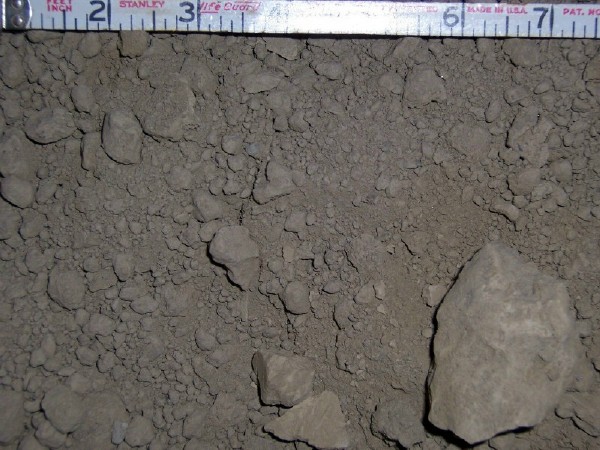 Textural Class: Clay
Clay- lots of ___fine__ pores = high water holding capacity
Particle size <.002
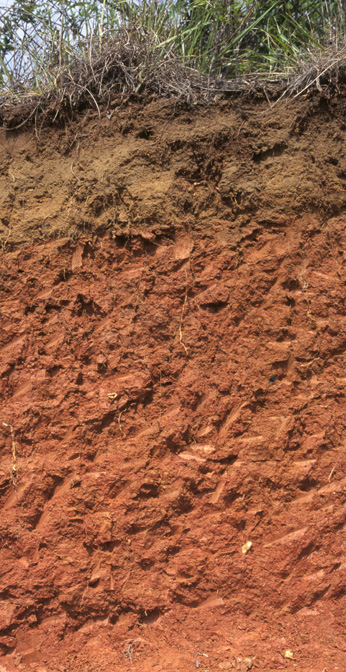 Particle Size
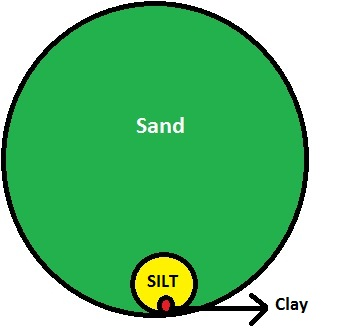 Sand 0.05-2mm

Silt 0.02-0.05mm

Clay <0.02